Culture and Power in Digitally Mediated Intercultural Rhetorical Encounters
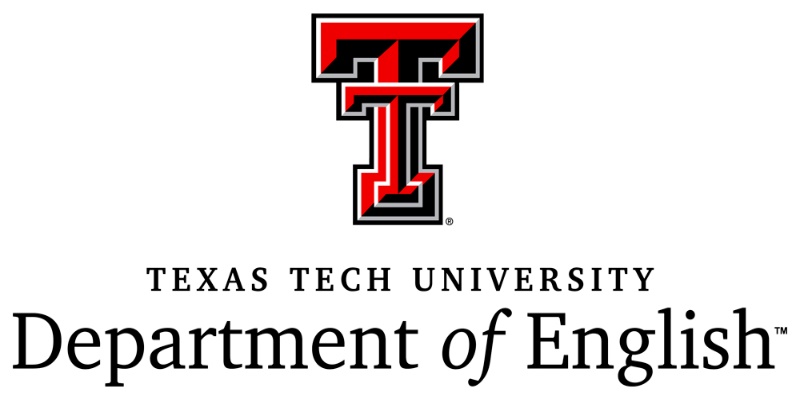 Beau Pihlaja, PhD, 
Assistant Professor
Technical Communication and Rhetoric
Email: beau.pihlaja@ttu.edu
Website: www.beaupihlaja.com
Twitter handle: @ProfBeau
Key research question
How do common communication technologies (email, phone, IM chat, etc.) define and transform intercultural rhetorical encounters?
[Speaker Notes: Decision to begin the point of inquiry, not at 30,000 feet, but at the site of concrete, material engagement across “cultures” (provisionally defined) within very specific, concrete activities.]
Theoretical frame
Activity Theory (AT) coordinated with Actor-Network Theory (ANT) as both analytical frameworks and tools for studying and engaging the digitally mediated intercultural rhetorical encounter
AT and intercultural encounters
Tools/Mediating Artifacts
Tools/Mediating Artifacts
Subject “culture B”
Subject “culture A”
Object/Objective
Subject
Subject
Object/Objective
Rules/Norms
Division of Labor
Community
Community
Rules/Norms
Division of Labor
[Speaker Notes: Takes as axiomatic Leontiev’s assertion that there is no such thing as “objectless” activity. Seeks to afford that same object-orientation we understand for ourselves to intercultural others, believing they are operating in socio-cultural environments at least as complex as our own, while providing concrete points of focus for articulating that complexity.]
Coordinating AT and ANT
Tools
Object/Objective
Subject
Div. of Labor
Rules
Community
vs.
Actor
[Speaker Notes: My suggestion is, once you’ve conducted an AT analysis. You look at the same “area” in your organization/process through an ANT lens, following one person/thing through the process. This will draw attention to things you might have missed when viewing it through the AT lens.]
Note on “coordinating” AT/ANT
Attempts to use both seem to call for supplementation:
Spinuzzi (2008)
AT  ANT
McNair & Paretti (2010)
AT+ “Politics of the Artifact” + Speech Act Theory
Sun (2012)
AT + British Cultural Studies (articulation, assemblage [Latour, 2005]) + Genre Theory
Rose & Walton (2015)
Ethical import of “sociocultural” lens to “posthuman” analysis
[Note: Discussing methodological implications for “decolonial” projects at CCCC, Friday, March 16th, 2:00-3:15, Room: Mary Lou [ML] Williams B]
Research site
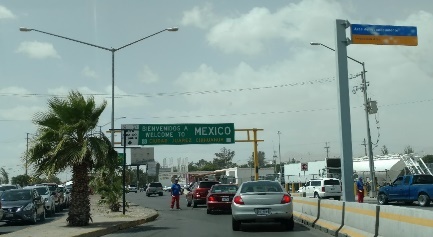 Juárez, MX
Email
Phone Calls
WhatsApp/WhatsApp Groups
Google Drive cloud documents
Midwest Products
Home Product Corp.
El Paso, TX
Productos de la Frontera, SA
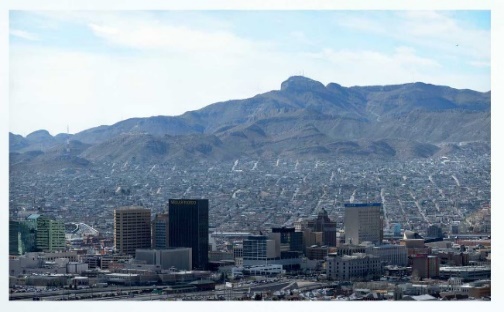 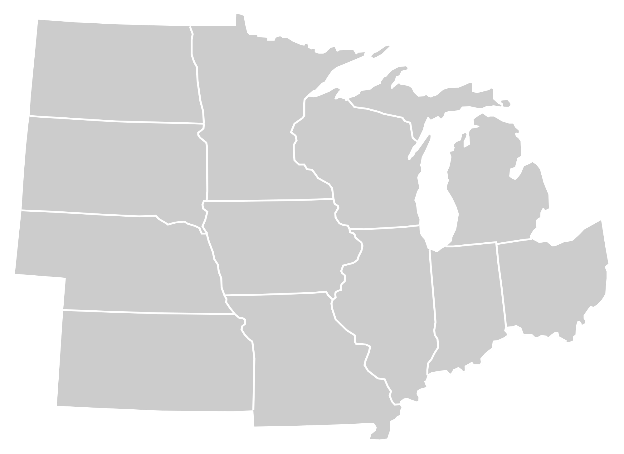 (Photograph by Hadley Paul Garland distributed under a CC-BY 2.0 license)
(Image by Shereth distributed under a CC-BY 2.0 license)
Border Products
[Speaker Notes: Small manufacturing company producing home products and furniture components for individuals and corporate customers in the United States. 
Main administrative office (A) in El Paso, TX.
Border Products
The company has a factory (F) just across the border in Juárez, Mexico. (maquila model factory)
Productos de la Frontera, SA
The company’s major customers (C) have sales offices in the Midwest of the United States with individual customers locally and all over the world.
Home Product Corp (central Midwest US)
Midwest Products (upper Midwest US)]
Research process
Mapping site(s) as Activity System
Tools
Comm. Techs:
WhatsApp, WhatsApp Groups
Gmail (web-based)
Google Drive
Excel (Production Schedule)
Objects/Objective
Subjects
Product Sets 1, 2, 3
Site A Staff
Site F Staff
On time shipping/delivery
On time deposit/payment
Site C Staff
Site S Staff
Maintain Cash Flow
Division of Labor
Rules/Norms
Communities
Informal
Whatsapp capabilities
Formal
NAFTA Regulations
Mx. Tax Regulations
Mx. Labor Law
US Labor Law
Site A Staff
Site F Staff
Cities
El Paso—Juárez
Professional
Worker-Mexico
Worker-El Paso
Site C Staff
Site S Staff
Formal-Informal
Inventory Reconciling Practices
Negotiation on Payment/Delivery Dates
Organizational 
Site A, Site F, Site C
Family
Multicultural entities 
Entities at border
Key identifications
Cultural difference
Digitally mediated rhetorical work
Digitally mediated intercultural rhetorical encounters
Jorge
Javier
Ricardo
Daily contact 
RE: Orders
WhatsApp exchange RE:  order 3253
As needed/ongoing contact RE: Orders
Daily contact
RE: order priority
WhatsApp admin group
Site F floor staff
Henry
Luis
Javier
Arturo
Email chain 
RE: Order 3253
Luis
Beatriz
Carlos
Roger
Esteban
Henry
Henry
Gerardo
Luis
Luis
Henry
Weekly standing meeting RE: cash flow
Esteban
Arturo
Face-to-Face
WhatsApp
Beatriz
Digital Mediation
Phone
Email
Google Drive
A
M
B1
B2
Cultural Difference
Intercultural digitally mediated encounters: Example exchange
Two moments of “silence” from Monday AM to Wednesday PM
“so that [Roger] can believe me. Because you know there’s always a trust issue. Because—‘Oh no, the order shipped’ and then…you know…a little bit of the Latin…sense of humor. No, not ‘sense of humor’ but way of doing business [laughs].”
Network Infrastructure
ATT Network
Smartphone
èWhatsApp 
èChat
Affordance 2: possible not to do so
Tools
Immediacy: phone physically “on” person
Site to exercise power
Product
Esteban
Delivery of Product
Affordance 1: possible to respond immediately
Object/Objective
Roger
Payment
Delivery/ “properly interpreted payment”
Rules/Norms
Distribution of labor
Communities
Expectation of response time
Tolerance for silence
Expectations of Order Payment/Delivery
“Latin way of doing business”
“Because…there’s always a trust issue. ‘Oh no, the order shipped’ and then—you know—a little bit of the Latin . . . sense of humor. No, not ‘sense of humor’ but way of doing business [laughs].”
Relevant Findings
Object/ive(s) at the center of mapping shared intercultural activity.
Object/ive(s) organize the exercise of “power” in digitally mediated intercultural encounters.
“Silence” as material affordance of digital communication tool creates the space/possibility to “invent” the cultural other.
Q&A
Be sure to check out a new volume from Rick Rice and Kirk St. Amant: Thinking Globally Composing Locally: Rethinking Writing in the Age of the Global Internet.

Available from Utah State University Press

Including a chapter from Beau Pihlaja:

“Activity theory, actor-network theory, and culture in the 21st century”
Bibliography
McNair, L. D., & Paretti, M. C. (2010). Activity Theory, Speech Acts, and the ‘“Doctrine of Infelicity”’: Connecting Language and Technology in Globally Networked Learning Environments. Journal of Business and Technical Communication, 24(3), 323–357.
Rose, E. J., & Walton, R. (2015). Factors to actors: Implications of posthumanism for social justice work. In Proceedings of the 33rd Annual International Conference on the Design of Communication (p. 33:1–33:10). New York, NY, USA: ACM. 
Spinuzzi, C. (2008). Network: Theorizing Knowledge Work in Telecommunications (1st ed.). Cambridge University Press.
Sun, H. (2012). Cross-Cultural Technology Design: Creating Culture-Sensitive Technology for Local Users. Oxford, New York: Oxford University Press.